The use of partograph in a rural hospital in Eastern Nepal
The partograph is a low-cost tool for monitoring progress of labour and the wellbeing of mother and fetus during active first stage of labour. This quality assurance study investigates recording rates in partographs at Okhaldhunga Community Hospital (OCH).
Astrid M. L. FjellsendeUniversity of Bergen
beg005@uib.no
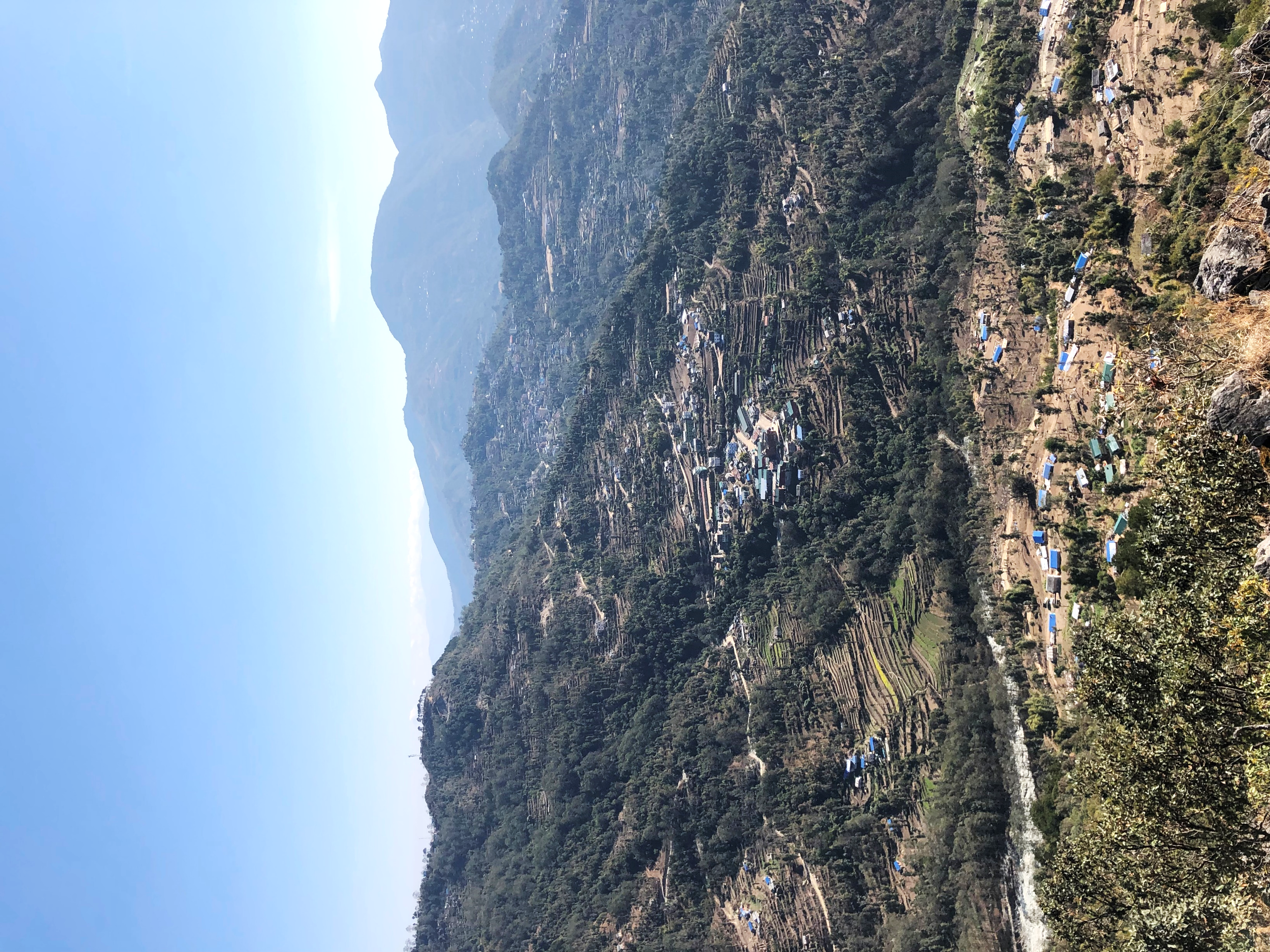 in addition to the tool itself4. OCH is situated in eastern Nepal in a valley side between terrace agriculture and villages. In 2018, 1367 babies were delivered in the hospital5. This study investigated to what degree the different parts of the partograph was being filled out at OCH. The aims were to contribute to the literature on the use of partograph in low resource settings and provide a foundation for further investigations on barriers for use and completion of the partograph at OCH. 

Methods
118 partographs (elective caesarean sections excluded) were systematically reviewed retrospectively and the different variables considered as used if information was filled in or measurements recorded at least once. 

Findings
A partograph was started in 95% of labours, a higher utilization rate than what found other studies2.
High risk factors for identifying women at higher risk for complications, was not documented in any of the partographs. The total completion for all the parameters in the WHO partograph chart was low. Only 5% of the commenced
partographs had at least one recording of all the variables (analysis of mother’s urine excluded). The lesser monitored parameters: degree of moulding, mother’s temperature, descent of presenting part and mother’s urine sample were recorded respectively in only 23%, 10%, 9% and 8% of the partographs. 
Cervical dilatation and FHR were the better monitored parameters. Half the partographs were not started when entering active stage of labour as intended, but at 8/9 cm dilatation or when cervix was already fully dilated. This applied also when investigated in relation to admission time. Regardless of the reason, this left little time for monitoring in the partograph thus fewer recordings. Half the partographs in this study had 0-2 recordings of FHR, which is unfortunate because inadequate monitoring of FHR is associated with poor outcomes for the infant6. This finding might support the replacement of the partograph with the new tool presented by WHO – labour care guide7 – which allows for monitoring also during second stage of labour thus could increase duration of monitoring despite delayed
partograph start.
ABSTRACT 
Every day in 2020, almost 800 women died from preventable causes related to pregnancy and childbirth. Most occurred in low and lower middle-income countries such as Nepal. Appropriate use of partograph is associated with better outcomes for the women and infant in low resource settings1. This study investigated how the partograph was being filled out in a hospital in rural Nepal. Utilization of partograph was high (95%) but total completion low (5%). Cervical dilatation (95%), fetal heart rate (87%) and contractions (86%) were recorded in most partographs. Degree of moulding was often not recorded, and descent of head was rarely recorded. Maternal parameters were recorded in 20 – 42%.
Background
The partograph was recommended by the WHO in 1994 to be used in all labour wards to prevent prolonged and obstructed labour, as part of the Safe Motherhood Initiative1. It provides a pictorial overview of labour progress, as well as the wellbeing of the mother and fetus, during the active first stage of labour. It is today widely accepted by health personnel, but utilization rates still vary greatly2 and correct completion rates are low3. A systematic review reported that barriers for partograph use might be related to local factors
REFERENCES
World Health Organization partograph in management of labour. World Health Organization Maternal Health and Safe Motherhood Programme. Lancet. 1994 Jun 4;343(8910):1399-404. 
Bedwell C, Levin K, Pett C, Lavender DT. A realist review of the partograph: when and how does it work for labour monitoring? BMC Pregnancy Childbirth. 2017 Jan 13;17(1):31. 
Bedada KE, Huluka TK, Bulto GA, EphremYohannesRoga. Low Utilization of Partograph and Its Associated Factors among Obstetric Care Providers in Governmental Health Facilities at West Shoa Zone, Central Ethiopia. Int J Reprod Med. 2020 Jul 17;2020:3738673. 
Ollerhead E, Osrin D. Barriers to and incentives for achieving partograph use in obstetric practice in low- and middle-income countries: a systematic review. BMC Pregnancy Childbirth. 2014 Aug 16;14:281. 
UNM. Okhaldhunga Community Hospital [Internet]. Kathmandu, Nepal: United Mission to Nepal; hentet 25. Mai 2023. Tilgjengelig fra https://www.umn.org.np/page/okhaldhunga-hospital 
Kc A, Wrammert J, Clark RB, Ewald U, Målqvist M. Inadequate fetal heart rate monitoring and poor use of partogram associated with intrapartum stillbirth: a case-referent study in Nepal. BMC Pregnancy Childbirth. 2016 Aug 19;16:233. 
Hofmeyr GJ, Bernitz S, Bonet M, Bucagu M, Dao B, Downe S, Galadanci H, Homer C, Hundley V, Lavender T, Levy B, Lissauer D, Lumbiganon P, McConville FE, Pattinson R, Qureshi Z, Souza JP, Stanton ME, Ten Hoope-Bender P, Vannevel V, Vogel JP, Oladapo OT. WHO next-generation partograph: revolutionary steps towards individualised labour care. BJOG. 2021 Sep;128(10):1658-1662.
The bar chart shows the frequencies for how many partographs had at least one recording for each of the parameters in the WHO partograph chart of the OCH partograph in the 118 included partographs.
ACKNOWLEDGEMENTS
Supervisor Gunnar Tschudi Bondevik
Medical coordinator at OCH Erik Bøhler
Gynecologist Agota Malmborg